Национальный технический университет
«Харьковский политехнический институт»
Кафедра «Промышленная и биомедицинская электроника»
Практическое занятие по дисциплине
«Микропроцессорная техника»
Распределение адресного  пространства
Б.А. Стысло
г. Харьков, 2014 г.
1
ПОСТАНОВКА ЗАДАЧИ
Несмотря на наличие у микроконтроллеров серии MCS-51 в своем составе внутренней памяти, разработчиками предусмотрена возможность подключения внешней памяти. Таким образом возможно нарастить объемы памяти микропроцессорной системы:
МК – микроконтроллер; ОЗУ – оперативное запоминающее устройство; ПЗУ – постоянное запоминающее устройство; УВВ – устройства ввода/вывода информации;
ШД – шина данных; ША – шина адреса.
ШИНА – информационный канал, объединяющий все функциональные блоки МПС и обеспечивающий обмен данными в виде двоичных чисел.
Данные по шине передаются в виде слов, являющимися группой битов.
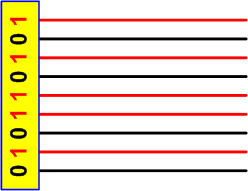 В параллельной шине n битов предаются по отдельным линиям одновременно.
2
Табличное представление
размещения данных в памяти
ПЗУ и ОЗУ – составляют систему памяти, которая предназначена для хранения информации в виде двоичных чисел.

ПЗУ предназначено для хранения программ управления, констант, таблиц. ОЗУ – для сохранения промежуточных результатов вычислений. Память организована в виде массива ячеек, каждая из которых имеет свой адрес и может хранить 1 байт (8 бит) информации.
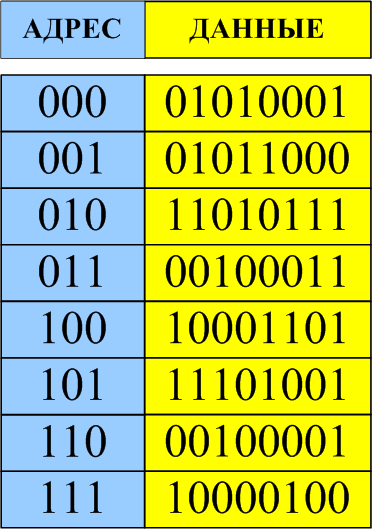 Ячейка с адресом 0112  содержит число 001000112 = 2316 = 3510
3
Модели микросхем памяти в Proteus
ПЗУ
ОЗУ
4
Назначение выводов микросхемы памяти
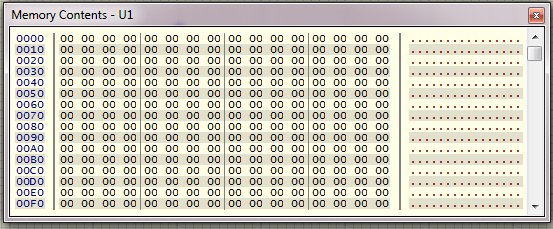 Содержимое микросхемы памяти
5
Схема исследования микросхемы памяти
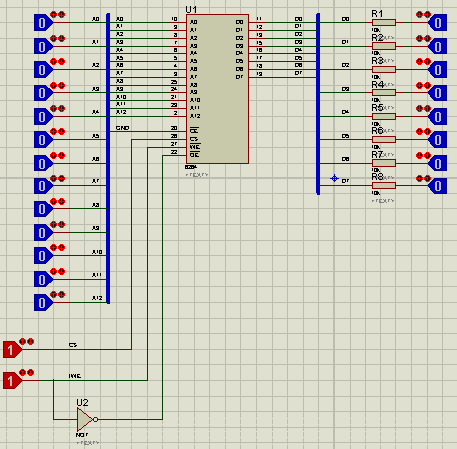 СS – Chip Select
СE – Chip Enable
WE – Write Enable
OE – Output Enable
6
Запись данных в память
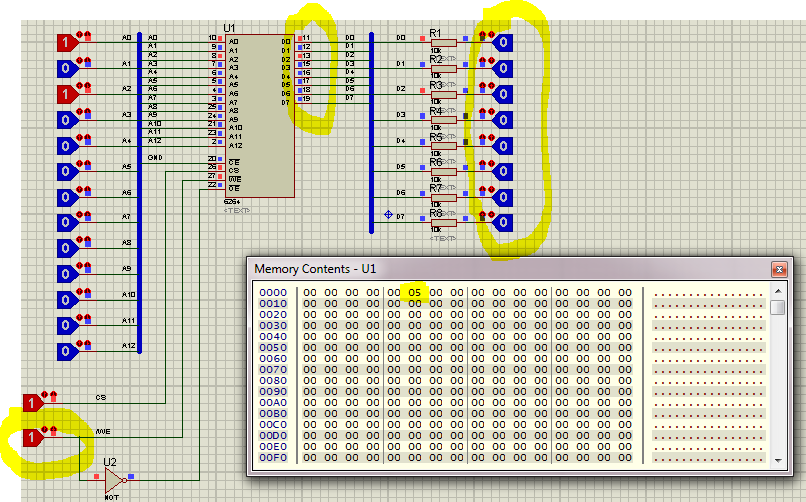 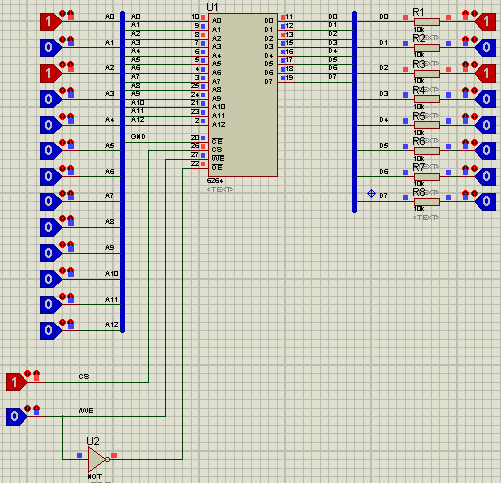 Запись числа 05h по адресу 05h
Чтение содержимого памяти по адресу 05h
7
Распределение адресного пространства ОЗУ
В качестве примера выполним распределение адресов памяти ОЗУ емкостью 4 Кб  на двух микросхемах емкостью 2 (Кб).
Суть распределения адресов поясняется следующим рисунком:
8
Распределение адресного пространства ОЗУ
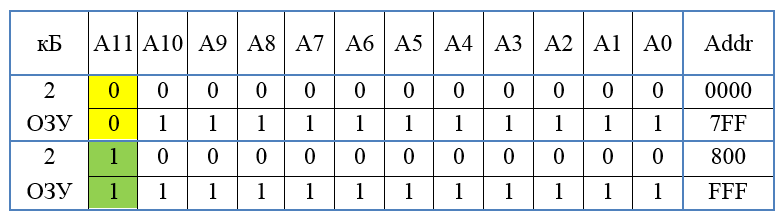 9
Физическая реализация (VER. 1.0)
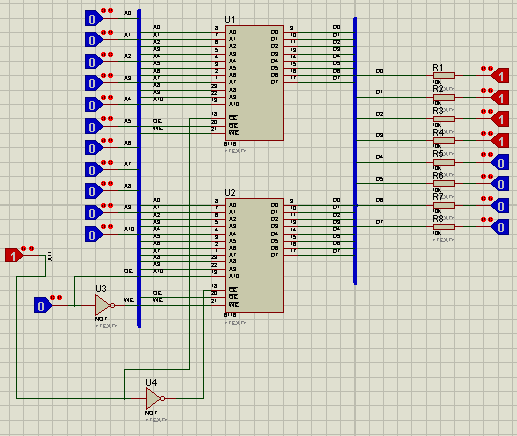 10
Физическая реализация (VER. 2.0)
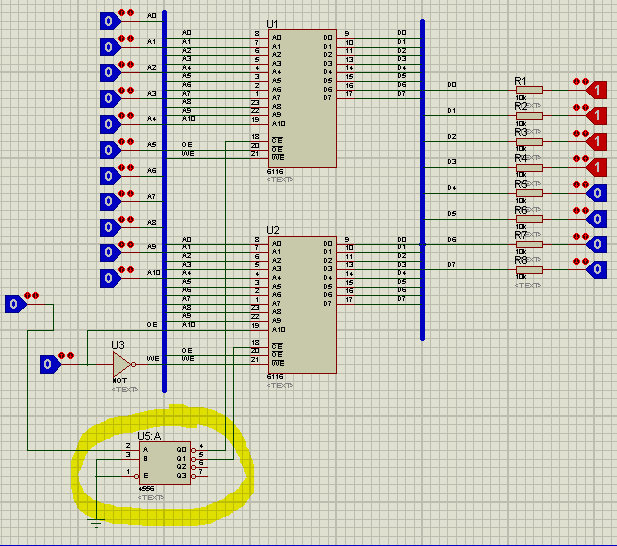 11
Распределение адресного пространства
ОЗУ емкостью 8K (4+2+2)
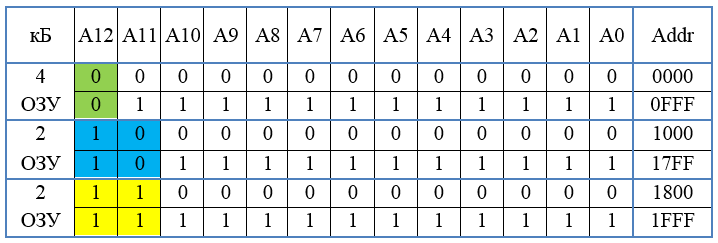 12
Распределение адресного пространства
ОЗУ емкостью 8K (4+2+2), схема дешифрации
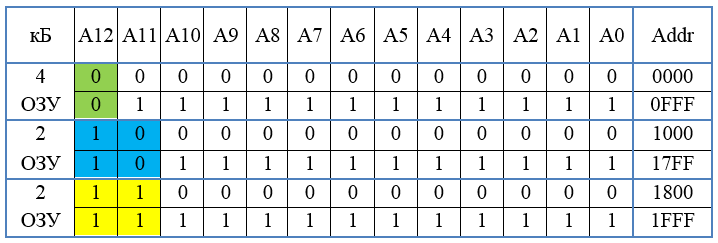 13
Вариант схемной реализации курсового проекта
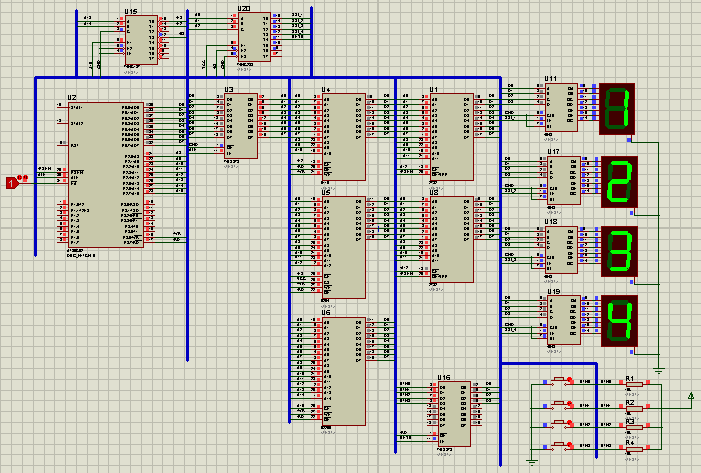 14